Классный час
Олимпийский старт 
Кубани
Учитель начальных классов МАОУ Гимназия № 6 
г. Тихорецка МО Тихорецкий район
Мандражий Инна Юрьевна
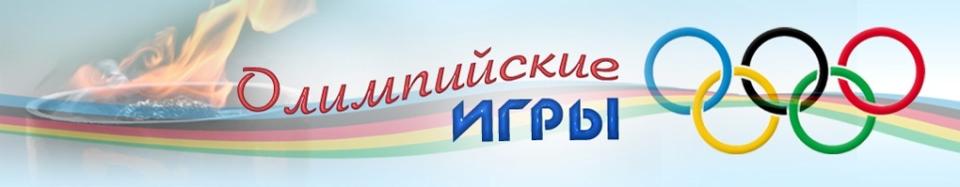 Олимпийские игры -
крупнейшие международные комплексные спортивные соревнования современности, которые проводятся каждые 
четыре года
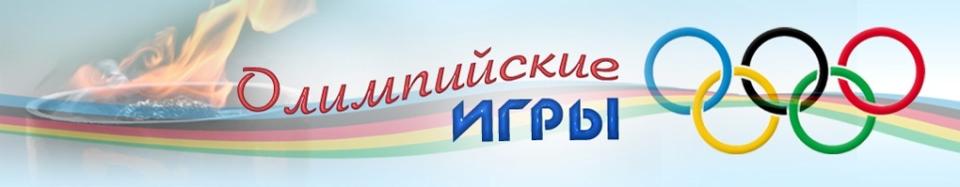 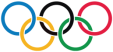 Первые Олимпийские игры в Древней Греции состоялись в 776 году до н. э. в городе Олимпии
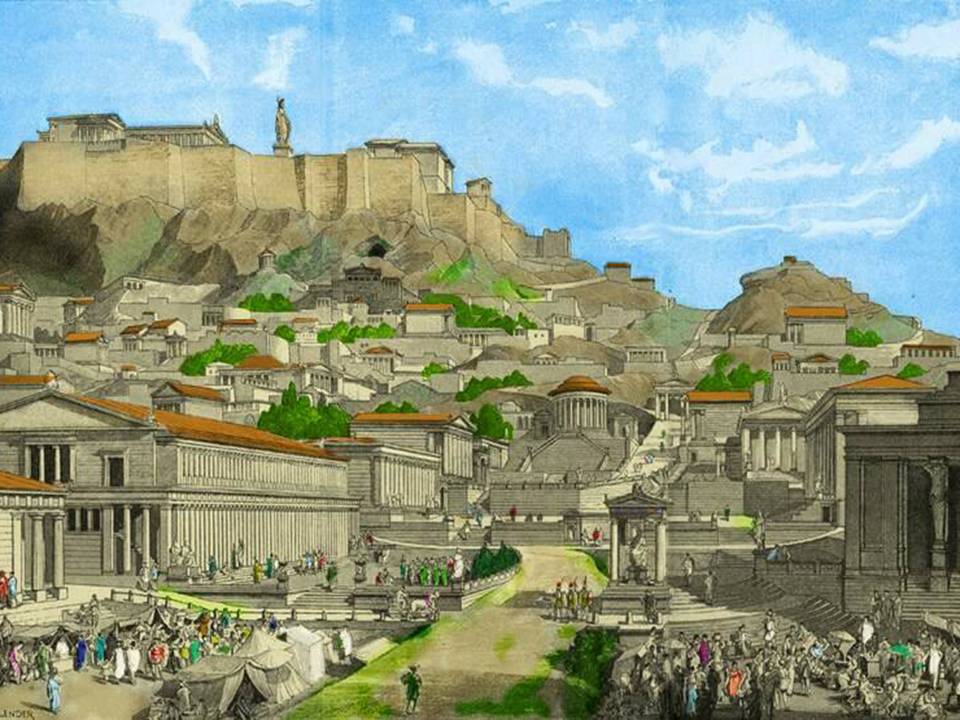 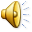 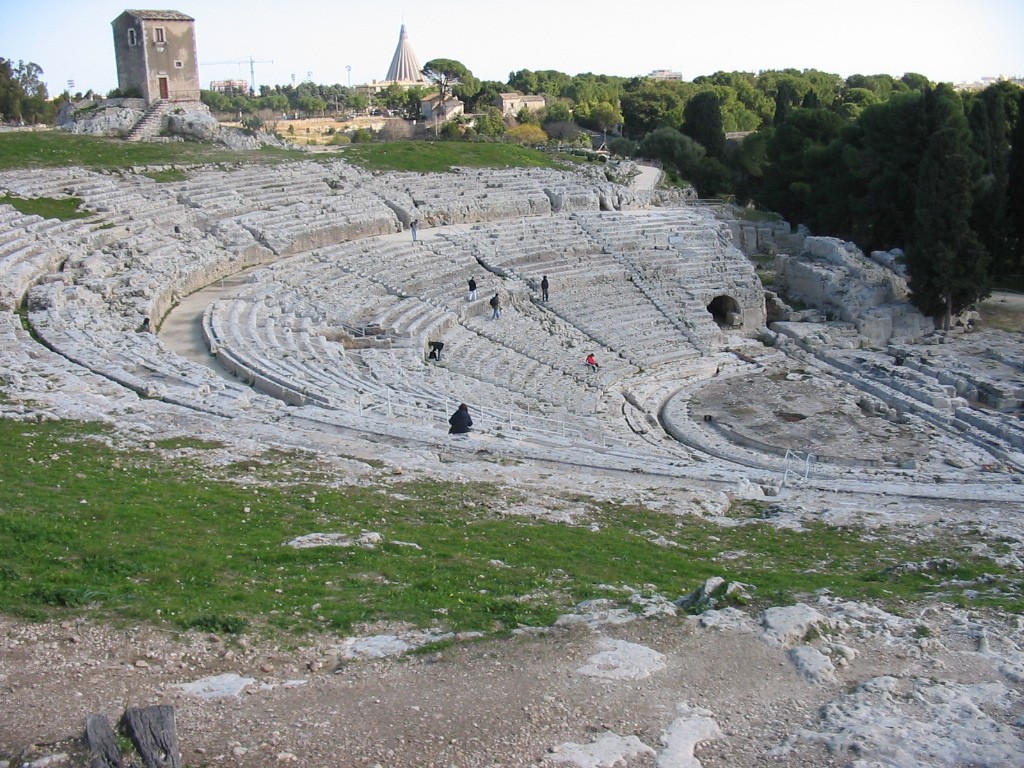 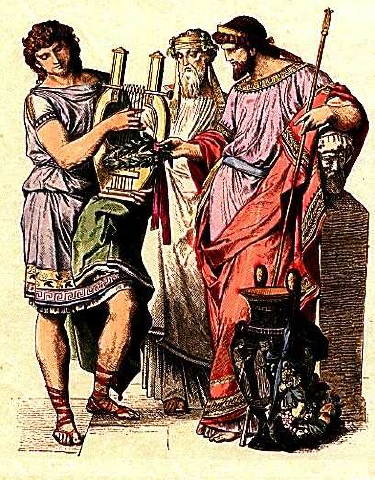 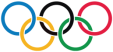 Награждение победителей Олимпийских игр – олимпиоников
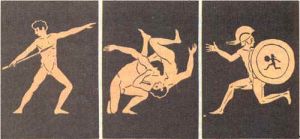 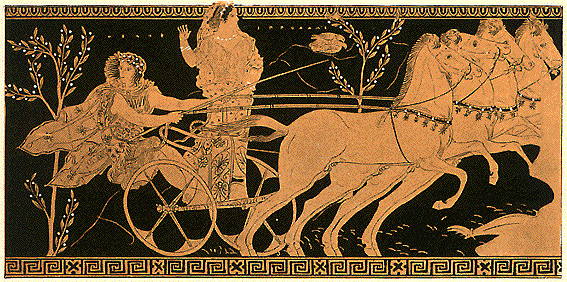 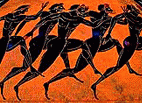 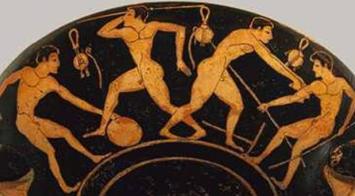 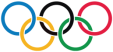 Игры XXII Олимпиады в Москве, 1980 год
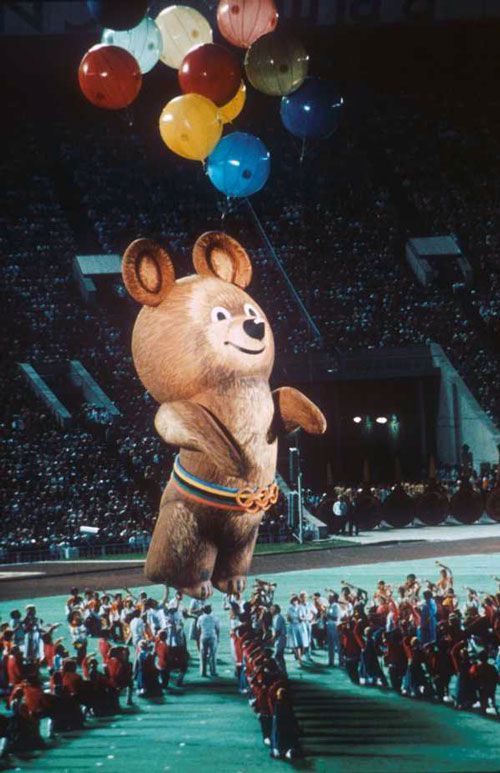 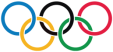 XXII зимние Олимпийские игры пройдут с 7 февраля 2014 года по 23 февраля 2014 года.
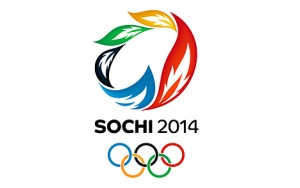 Символы олимпийских игр
Олимпийский огонь
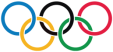 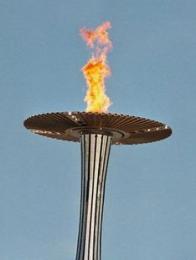 Олимпийский флаг
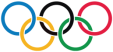 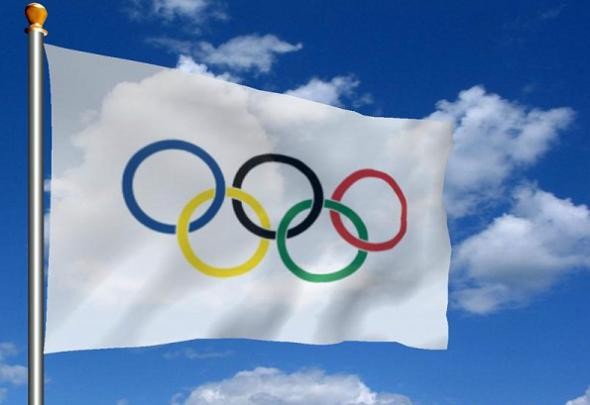 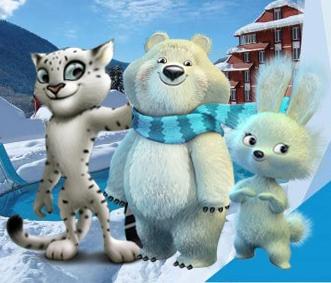 Талисманы Зимних Олимпийских игр «Сочи – 2014»
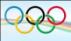 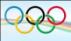 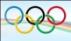 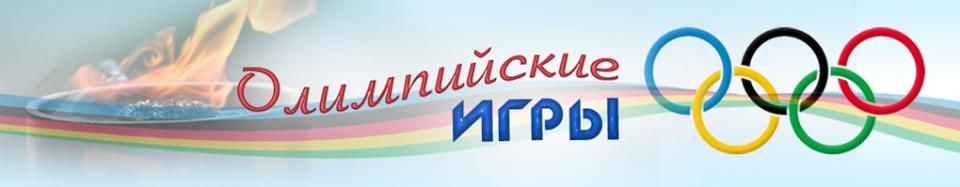 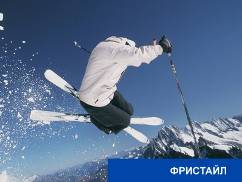 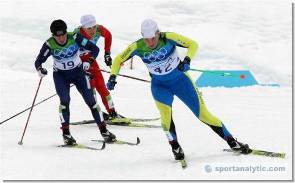 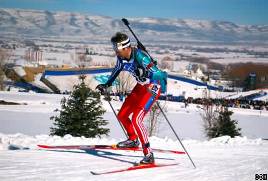 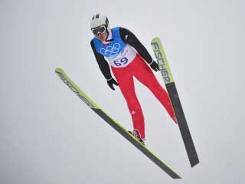 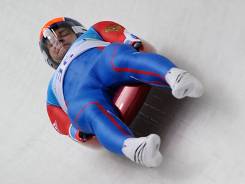 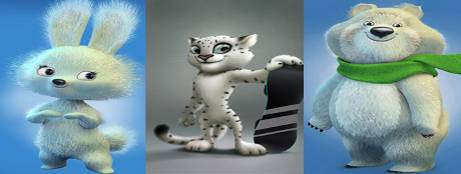 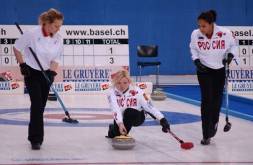 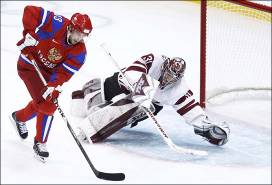 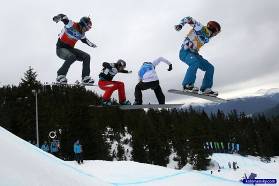 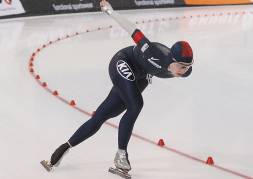 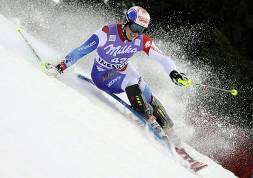 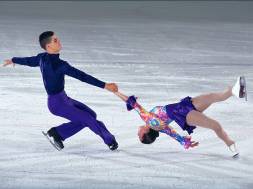 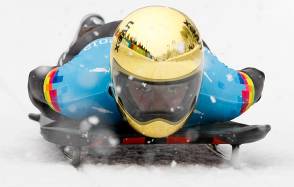 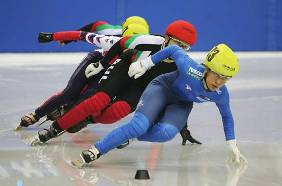 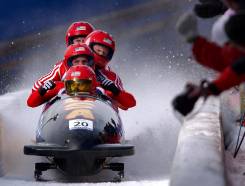 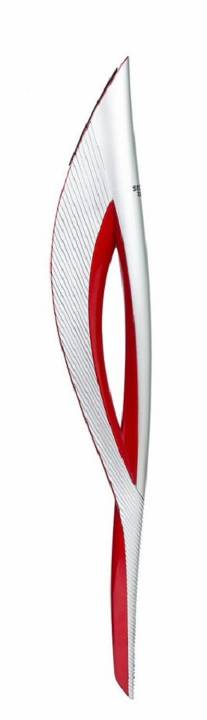 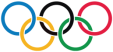 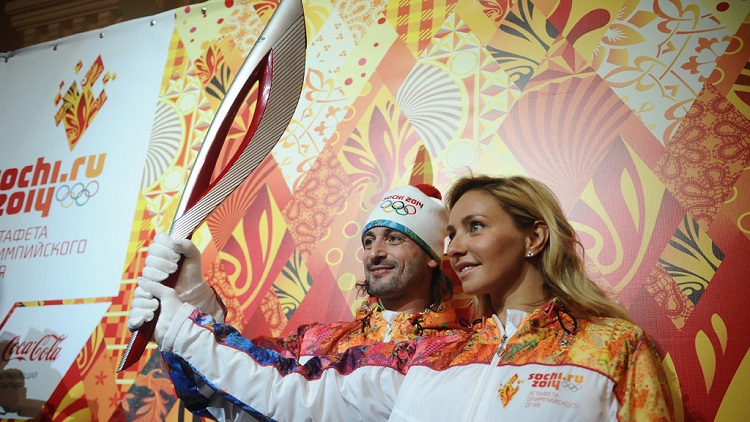 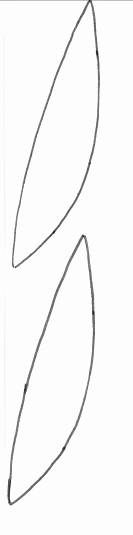 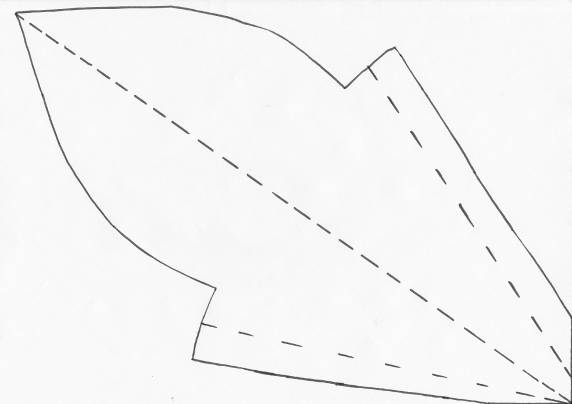 Схема «Факел для Олимпиады»
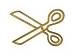 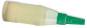 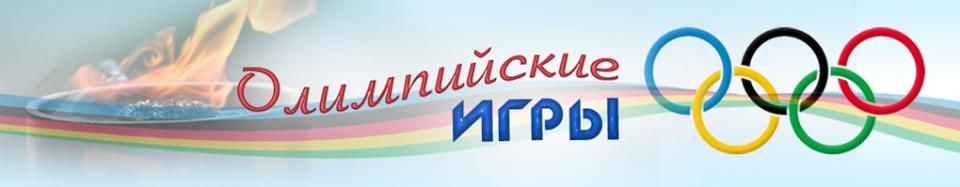